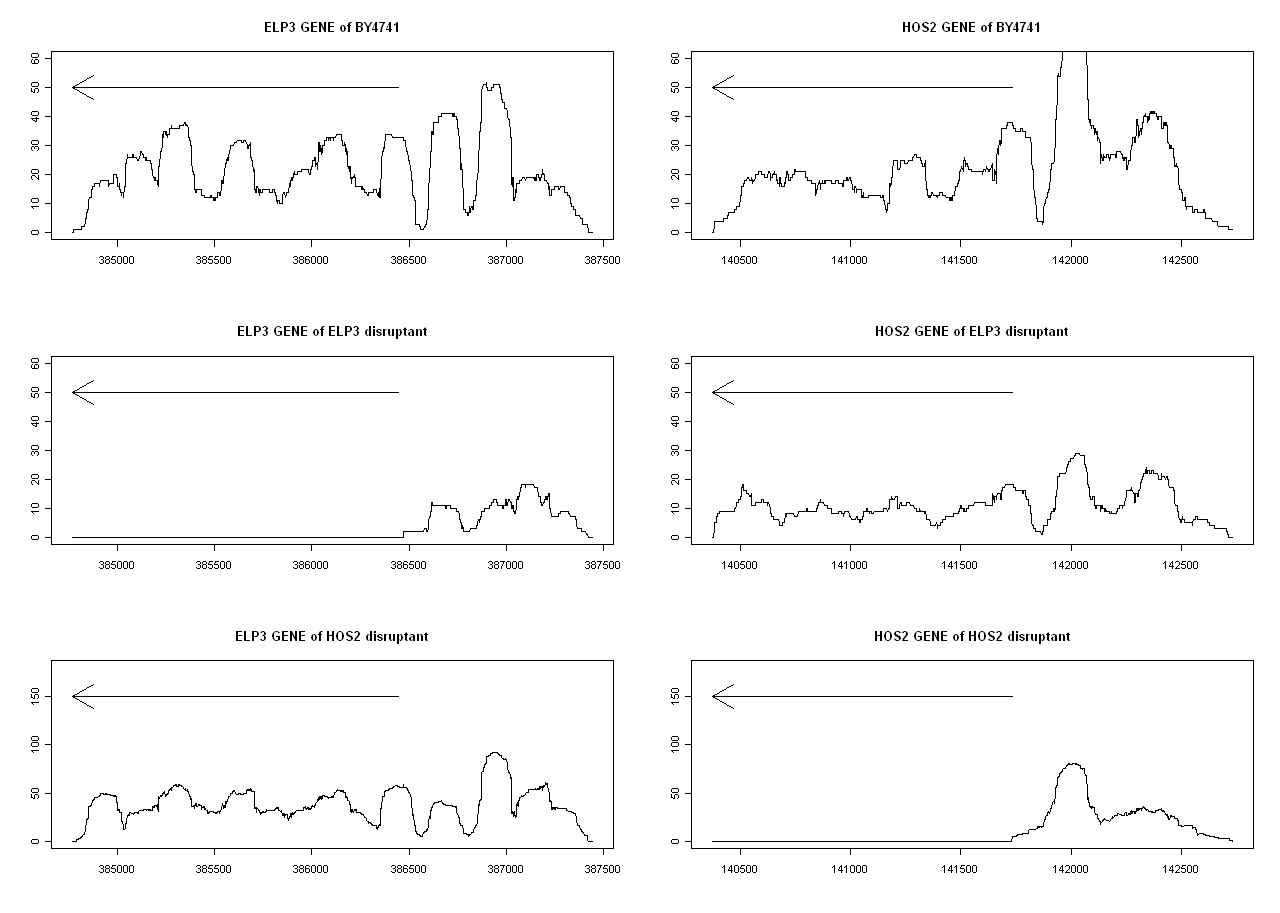 Supplementary Fig. S1